Vysoká škola technická a ekonomická v Českých Budějovicích
Možnosti obrábění kompozitních materiálů


Autor bakalářské práce: Ondřej Vyšín
Vedoucí bakalářské práce: Ing. Daniel Kučerka, PhD.
Obsah prezentace
Motivace a důvody k řešení daného problému
Cíl práce
Výzkumný problém
Rozdělení kompozitních materiálů
Metodika práce
Aplikační část bakalářské práce
Závěr
Motivace a důvody k řešení daného problému
Vlastnosti kompozitních materiálů
Využití v moderní výrobě
Atraktivní téma
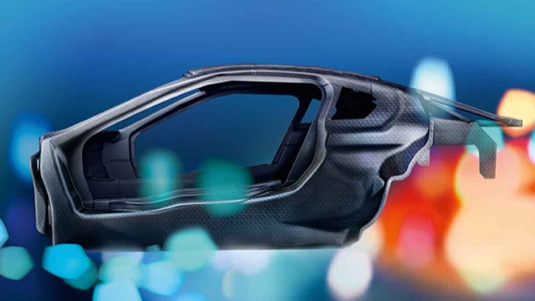 Cíl práce
Cílem bakalářské práce je poukázat na rozdíly v obrábění u homogenních a kompozitních materiálů.
Výzkumný problém
Charakteristika kompozitních materiálů
Výhody a nevýhody
Rozdělení kompozitních materiálů
Rozdělení kompozitních materiálů
Metodika práce
Porovnání konvenčních a nekonvenčních materiálů
Způsoby zpracování kompozitních materiálů
Výběr několika druhů obrábění a jejich odlišnosti u klasických a kompozitních materiálů
Aplikační část bakalářské práce
Metody obrábění
Nástroje pro obrábění kompozitních materiálů
Řezné podmínky
Konvenční metody
Soustružení
Vrtání
Frézování
Broušení
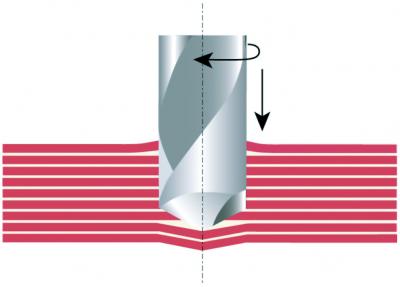 Nekonvenční metody
Obrábění vodním paprskem
Obrábění laserem
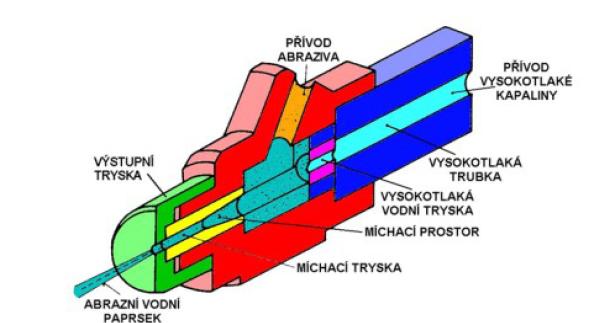 Závěr
Nahrazení klasických materiálů kompozitními materiály
Rostoucí kvalita materiálů
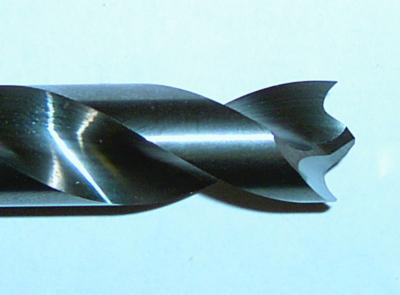 Děkuji za pozornost